Texas 4-HMEMBER RETENTION
Why do members join?
As a young member, parents will sign-up their child to gain experience outside of home and school
Parents want their children to learn something new
Meet friends
Friends are in 4-H
Legacy (parents were in 4-H)
Fun!
[Speaker Notes: Before showing all the bullet points, ask the question, “Why do members join the 4-H program?”  Ask for the participants to call out any answers that they think. Once several ideas are shared, show them some of the reasons that come from research studies.  

Typically, members first join the 4-H program because their parents direct them to join so that their children can gain experiences outside of their home and school life.  Additionally, parents want their children to learn new things.  Many times, it can also be because youth have friends in the program or the parent wants their child to make new friends.  

Of course, very common in rural areas and much of Texas, there is a family “legacy” of being 4-H members.  Children become members because their parents – and maybe grandparents, aunt, uncles, etc. – were all members.  

And hopefully, the youth are joining the 4-H program because it is fun!]
Membership is important!
Development of leadership skills & life skills
Self-confidence
Social competence
Practical skills
Take on community leadership roles
Feel more accepted by adults
Communication skills
Problem solving
Responsibility
College preparation
and more!
Less likely to be involved in at-risk behaviors
Skills to be successful as an adult
[Speaker Notes: We know that membership and involvement in the 4-H program is important! Our members are learning very important leadership and life skills that they can carry with them into adulthood.  Some of the skills researchers have documented include: self confidence, social competence, practical skills, taking on community leadership roles, feeling more accepted by adults, communication skills, problem solving, responsibility, college preparation, and more!  

Youth that are members of and participate in a positive youth development organization, such as 4-H, are less likely to participate in at-risk behaviors such as shoplifting, smoking, riding in a car with an intoxicated driver, or intentional property damage.  

Overall, these skills are “tools” that youth can carry in their “toolbox” as they go through life.  They learn and can practice these life skills in a safe environment while involved in our 4-H programs, and then in turn, can utilize these skills in a real-world setting as an adult.]
Targeting Life Skills Model
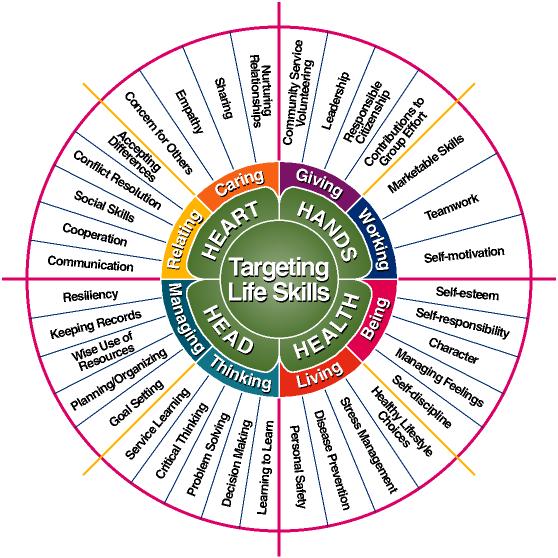 Iowa State University Extension, 
4-H Youth Development
[Speaker Notes: Here is an example of a model developed by Iowa State University Extension called the Targeting Life Skills Model.  This model shows many of the leadership and life skills our members are learning through their involvement in our 4-H program.]
Targeting Life Skills Model
[Speaker Notes: This is simply an “easier to read” version of the model on the previous slide. Spend some time reviewing the skills on this list and ask participants if they feel like we are doing things to help our members gain these skills.]
Membership is important!
Lerner & Lerner (2013) found that 4-H members are:
Nearly 4x more likely to make contributions to their communities
About 2x more likely to be civically active
Nearly 2x more likely to participate in science, engineering, and computer technology programs during out-of-school time
Nearly 2x more likely to make healthier choices
Females in grade 10 are nearly 2x more likely and females in grade 12 are nearly 3x more likely to take part in science programs during out-of-school time compared to other girls
[Speaker Notes: There was a groundbreaking study conducted over several years by Tufts University and the results were published in 2013.  The researchers (Lerner & Lerner) found that when compared to their peers, 4-H members are “nearly four times more likely to make contributions to their communities,” “about two times more likely to be civically active,” “nearly two times more likely to participate in science, engineering and computer technology programs during out-of-school time,” and “nearly two times more likely to make healthier choices” (p. i). In addition, female 4-H members are “two times more likely (grade 10) and nearly three times more likely (grade 12) to take part in science programs compared to girls in other out-of-school time activities” 

Wow! This is great information! Many times we feel like we “know” this as 4-H professionals and volunteers, but to have it confirmed by a longitudinal study is pretty amazing! Keep that in mind when you’re working with young people.  You are making a difference!]
Membership is important!
And hopefully it is..
FUN!!!!
[Speaker Notes: And of course, we hope that as a 4-H member, they are having FUN!]
But….
How can youth have these awesome benefits and gain such incredible life skills if they’re not a member of our 4-H program??
[Speaker Notes: But, how can youth have these awesome benefits and gain such incredible life skills if they’re not a member of our 4-H program?!?]
Activity: Why do members leave?
Small groups
What do you think?
[Speaker Notes: We know all the tremendous benefits of 4-H, but WHY do members drop out?  What do you think?

Gather the audience into small groups of approximately 2-5 people per group.  Ask the participants to brainstorm all the reasons they can think of to explain why members leave the 4-H program.  Ask them to write down their top reasons on a flip chart with a marker.  Encourage them to think of actual reasons families may have shared with them about leaving the program.  Of course, any ideas would be welcomed here!

Once each group has a list of reasons they have identified, place the posters on the wall and share with the entire group.  Search for commonalities and discuss further if needed.]
WHEN do they leave?
It happens in ANY youth organization!
Largest membership is 9-11 years of age
Teen dropout is normal
After the first year (largest dropout)
After the second year
High school
[Speaker Notes: And now, let’s a look at what the experts say about when and why members leave the 4-H program.  

Typically, the largest number of members in any youth organization is 9-11 years of age and teen dropout is a normal occurrence.  

Studies about 4-H membership show that most members leave after the first year with another large percentage leaving after the second year.  One study showed that if members stayed through at least their third year of membership, the likelihood of those youth staying members throughout the entire 4-H program increased.  

Another study found that first-year high school members are 5% more likely to not reenroll for a second year than middle school members.  And first-year middle school members were 10% more likely to dropout than elementary school members.  

So now that we know WHEN they leave, let’s look at WHY they leave.]
WHY do they leave?
It is usually a combination of factors, not just one factor
And there’s a long list of potential reasons!
Do any of the following reasons match what we have already discussed?
[Speaker Notes: It is typical in ANY youth serving organization to see members dropout after the first year and when members reach the teenage or high school years.  

There was a study conducted in the Texas 4-H program around 2012 that looked at the many factors that caused 4-H members to not re-enroll the following year.  This study suggested that one factor alone does not explain why members do not re-enroll.  Instead, the study found that a combination of at least four factors would lead a member to not re-enroll.

There are quite a few factors listed on the next three slides that have been identified in multiple research studies.  As we review this list, do any of these reasons match what we have already discussed as potential problems in our county?]
WHY do they leave?
Too confusing, lack of understanding
Family moved away
Never felt welcomed
Conflicting time commitments
Project groups didn’t meet often enough
Youth feel adults were unsupportive
Negative experiences from competitive events
Too many other activities
[Speaker Notes: The most frequent reason seen in research studies is that members drop-out after the first year because the 4-H program is too confusing, too complex, or they simply “don’t’ get it.”

Other reasons are that the family may have moved away from the location where they were members, they never felt welcomed at the club (yikes!), conflicting time commitments, project groups didn’t meet often enough, youth felt adults were unsupportive (uh oh!), negative experiences from competitive events, and conflicts with too many other activities (which is more typical of high school members).]
WHY do they leave?
As they grow older, youth want to exercise independence 
typically from their parents (but not necessarily a negative thing)
Want to do something different
Even if they enjoyed it when they were younger
Want leadership responsibilities 
Activities are not targeted at older age group
Looking for independent activities (rather than group setting)
Opportunities for part-time jobs/earn income
[Speaker Notes: As youth grow older, they want to be able to have more independence over their activities, meaning they want to do something different than the activities their parents have chosen for them – and this is not necessarily a negative thing.  These young people are demonstrating a normal, healthy behavior trying to stretch their wings independently of their parents.  

Older youth want to be involved in activities that are different than what they did as a younger member.  Again, not necessarily a bad thing – they most likely enjoyed the program as a younger member – they just want to do something different.  And many times, these older youth want leadership responsibilities. 

Some older teens also want activities that are not opened to the full age range of our 4-H program (grades 3-12); rather they want activities targeted specifically at high school aged students.  Or they may be searching for more independent activities, rather than large group settings.  Again, these are healthy behaviors of adolescence.  

Additionally, some youth are starting to work part-time jobs to earn income.  It can sometimes be hard to “compete” when these young people are earning a paycheck.]
WHY do they leave?
Parental involvement
Lack of success in competitive events
Financial concerns
Perceived available opportunities
Social status (Is it “cool” to a member?)
Support from Extension staff and/or volunteers
Leader to member ratio (too many members for the number of leaders)
Lack of quality meetings
[Speaker Notes: While it may seem like we’ve covered quite a few reasons that young people leave our 4-H program, there are still some more.  

These include:
Lack of parental involvement or concern (it’s hard for kids to attend if their parents won’t take them there)
Lack of success in their competitive events (many times youth quit when they are not successful at something)
Financial concerns (let’s face it – some of our projects cost significant amounts of money – and time!)
Perceived availability of options (members may not realize how many other opportunities there are in 4-H!)
Social status (Is it “cool” to be a 4-H member in your area? Or do some see it for only certain ages and demographics?)
Families may feel lack of support from an Extension professional or volunteers
The club or group may be too large with not enough leaders to help support all the members and activities
4-H club meetings are unsuccessful and not of high quality]
Brainstorm!
Now knowing WHEN and WHY members leave, let’s brainstorm what we can do to prevent that.
Pick 3-5 reasons 
Concrete examples of things we can do!
What can your club do?
What can we do at the county level?
[Speaker Notes: Wow. Let some of those comments sink in with you.  Do some of those comments sting? Do they make you mad? Or are you thinking, “not in my club! We do better than that!”?  Regardless of what we are each thinking or feeling right now, we know that there are certainly opportunities for us to continue to grow and improve our 4-H club programs.  

So let’s review the list of reasons that we shared earlier and the list of reasons cited here in the slides.  Can we pick 3-5 of the most important reasons we think affect our club and county?  Divide into small groups again and start brainstorming some concrete ways we could solve those problems.  Write them down on a flip chart with a marker.  Think about what you could do at the club level to change.  Are there things the county can offer to help support the clubs in their effort to retain members? Once each group has come up with a list, post them on the walls and share the ideas. Are there some similar ideas? Ideas that can piggyback on one another? 

Some potential ideas if your group gets stuck (but certainly not the only answers!):
First year members
What if there was a club offered for only first year members? They could be a “beginner” club for each family as they join.
What if we had “mentor” members or families that worked alongside new families to help answer their questions?
First year member committee? New member committee?
Not feeling welcome
Establish a welcoming committee.  They could introduce the new families to other established families, call and remind the new families about meetings; learn what projects the new family is interested in and help them find opportunities to learn and practice with that project?
Not knowing what opportunities are available
Invite volunteers or members from other clubs/projects/counties to share what they have been doing. 
Invite agents to discuss additional opportunities
Activities for older members
Ask them what they want. Then encourage them to plan the activity.
Find creative ways that older members can provide leadership or responsibility for activities.  
It could things such as committee work – new members, refreshments, programs, fundraising, etc.
Or simply asking an older member to complete a task needed for a club
Leading a recreational activity
Financial concerns
Can we fundraise?
Ask for donations?
Scholarships?
Search for low-cost activities
Quality Meetings
What are we doing as club managers to ensure we have a quality meeting? Is there a benefit to coming? Is it fun? Is it educational? 
Parent Involvement
Do parents feel welcome? 
Is there something we can do to invite them to participate?
What are the parents’ interests and talents? Can we use them as resource?]
Action!
We know 4-H membership is beneficial!
But youth cannot gain those skills if they’re not involved
Do what you can to help keep them involved
Rely on others to help, too!
[Speaker Notes: So now is the time for action! We know that 4-H membership is so important to help develop our young people into productive members of society when they become adults.  But if they dropout, they miss all these wonderful opportunities to grow and mature as a young person.  So let’s do what we can to keep them involved!  Don’t forget that you do not have to do it all by yourself as the club manager.  There are plenty of other folks in the club that want to see it succeed.  Ask them to help!  If everyone takes a small action, we can all start to move in the right direction. 

We thank you for your work with our young people! We all know how important that work is!]